CATEDRA ECONOMÍA POLÍTICA ZAMBON-BISIO-SOTTOCLASE 1: LA ECONOMÍA COMO CIENCIA SOCIAL
DIFERENTES VISIONES SOBRE EL PENSAMIENTO ECONÓMICO
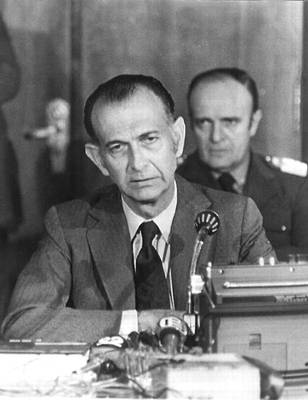 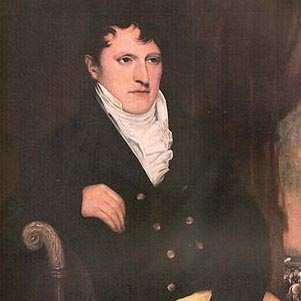 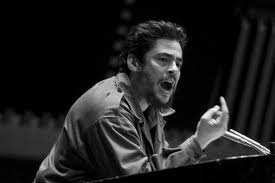 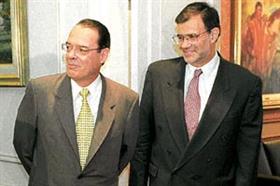 OTRAS VISIONES DE LO ECONÓMICO………….
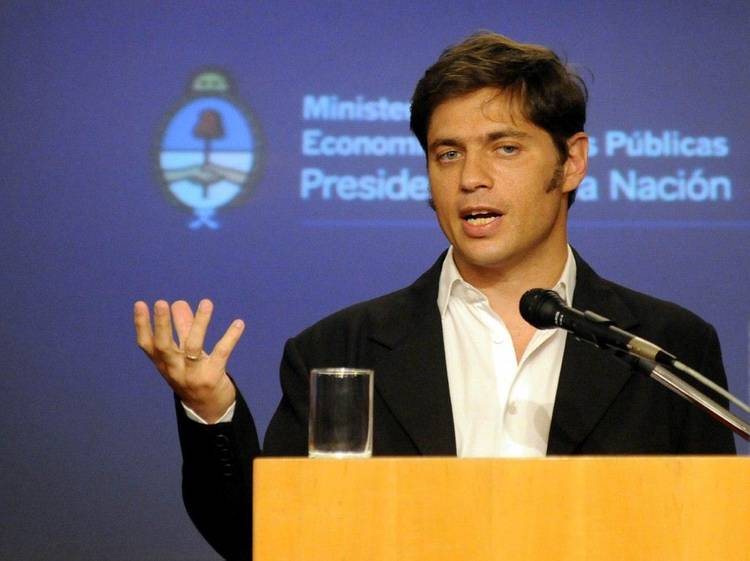 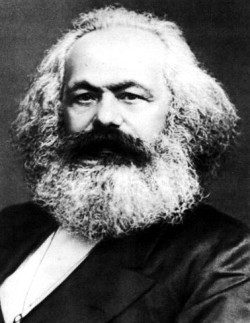 OTRAS VISIONES DE LO ECONÓMICO
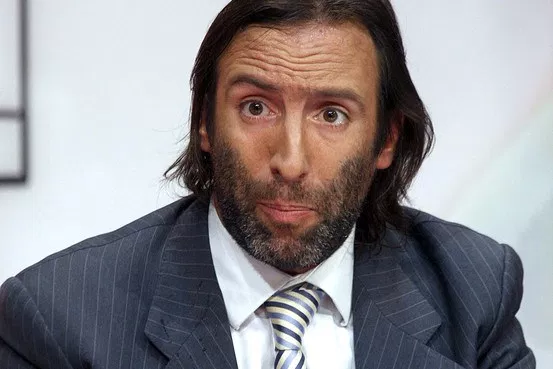 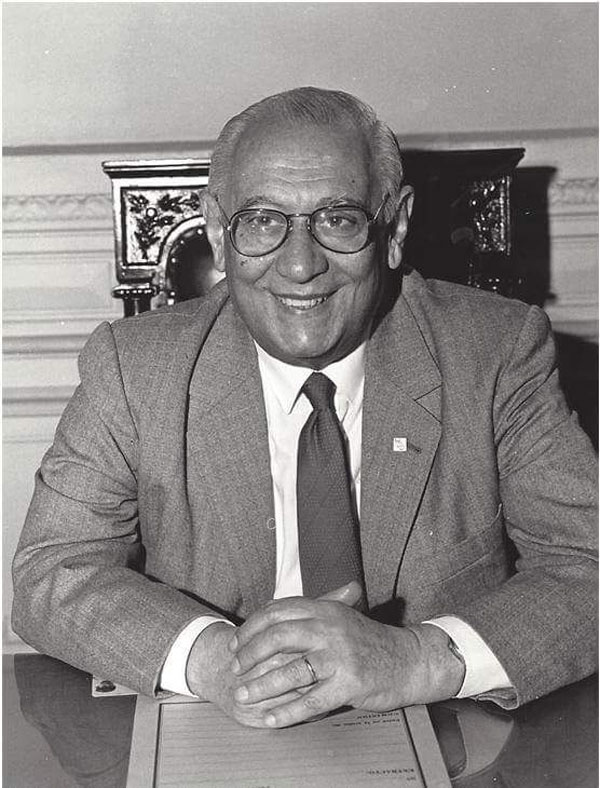 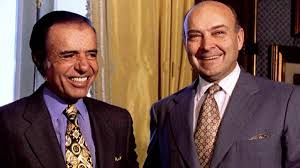 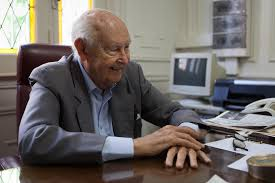 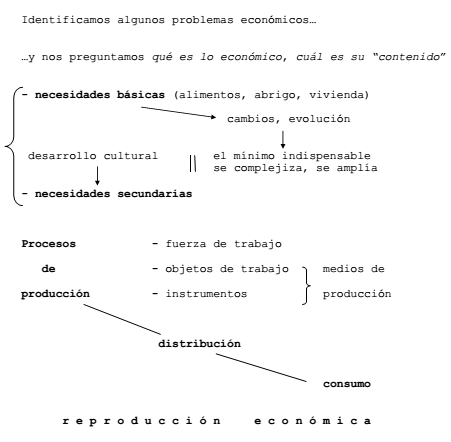 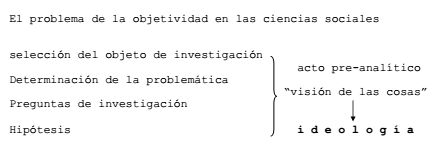 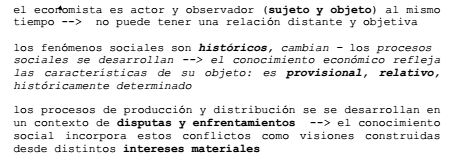 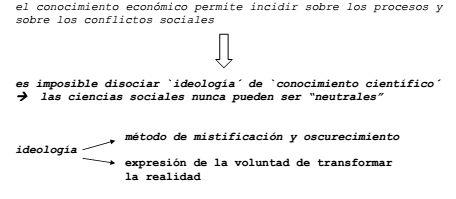 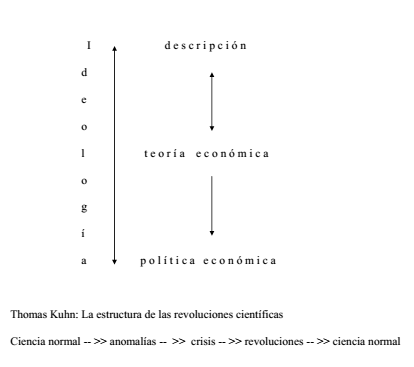 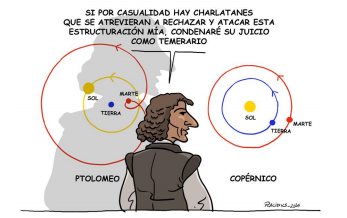 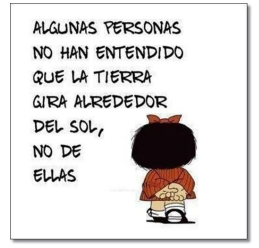 MUCHAS GRACIAS!!!!